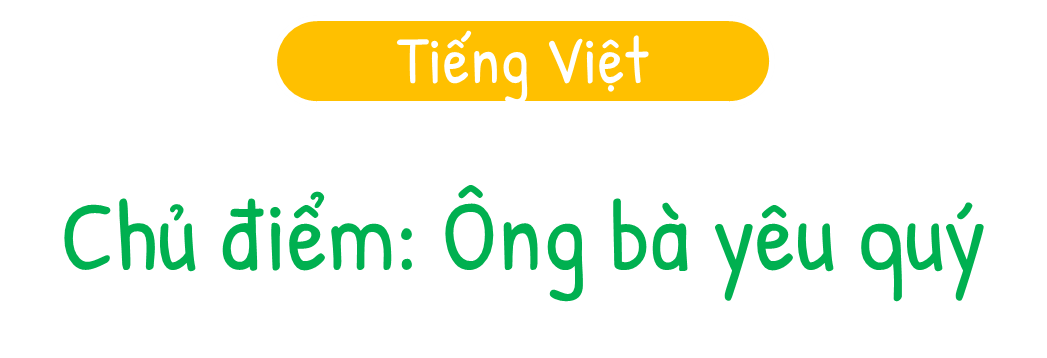 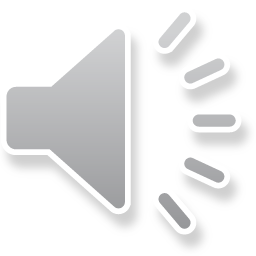 Nói tên một vài điều em biết về ông bà hoặc người thân của em theo gợi ý:
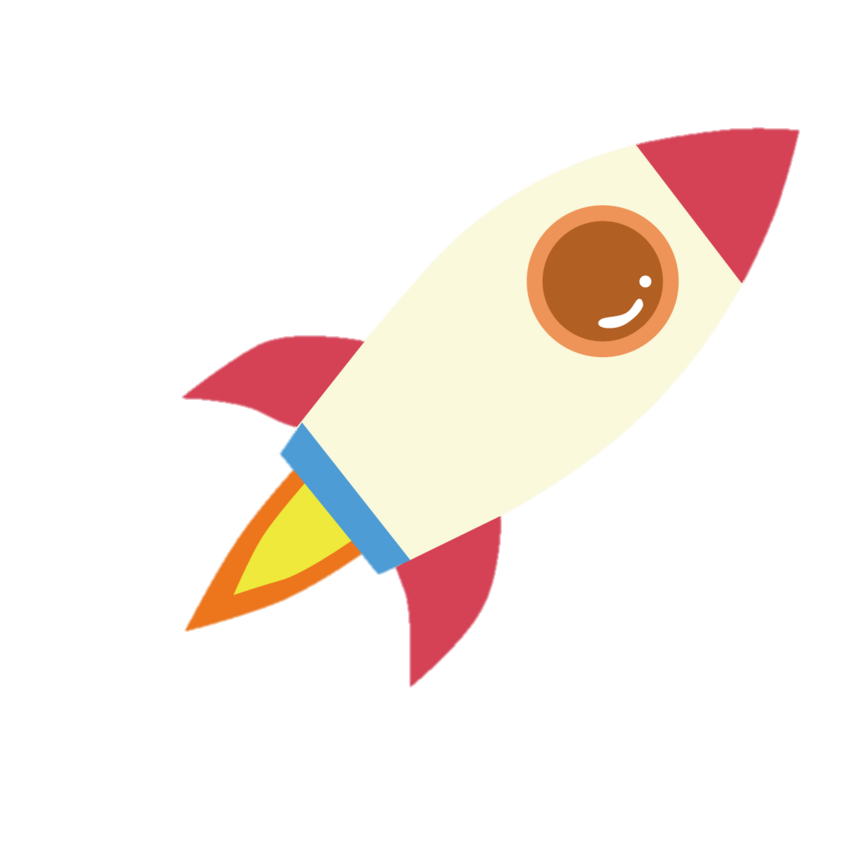 ?
tên
nghề nghiệp
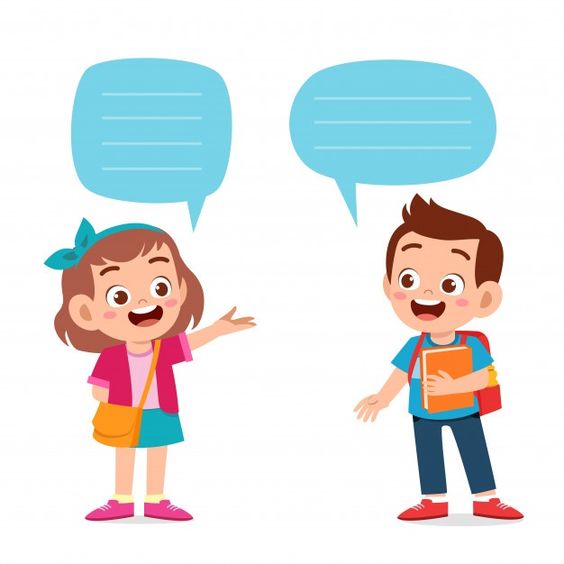 Thứ … ngày … tháng …  năm …
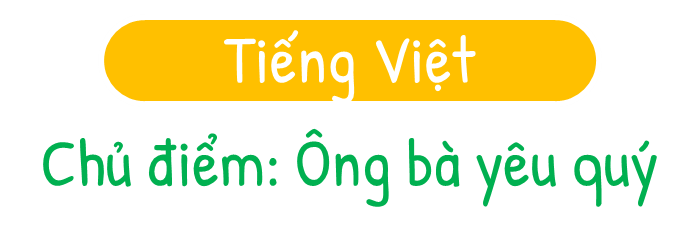 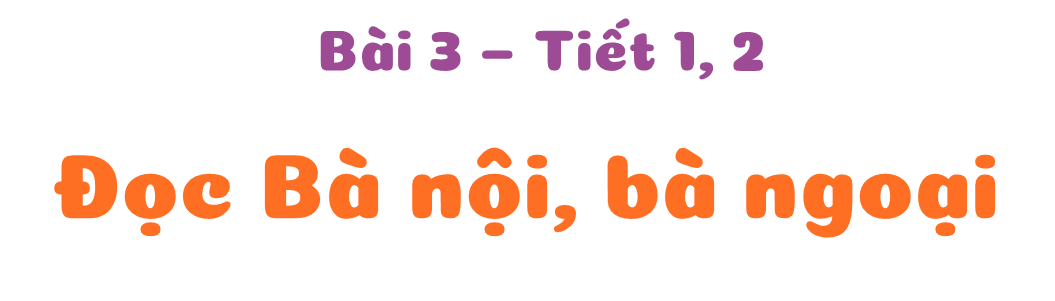 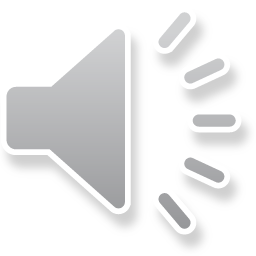 Bà nội, bà ngoại
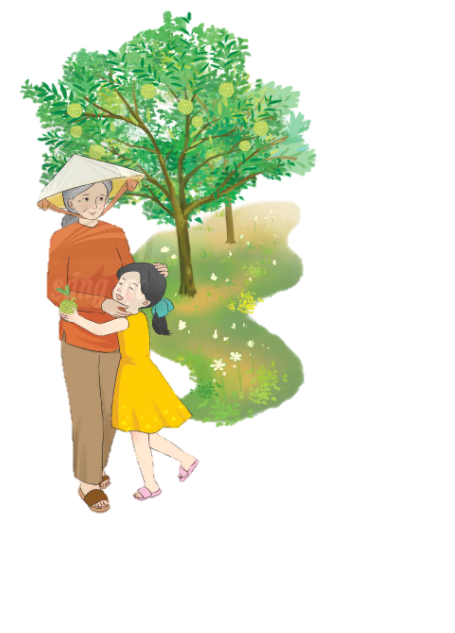 Bài đọc nói về ai?
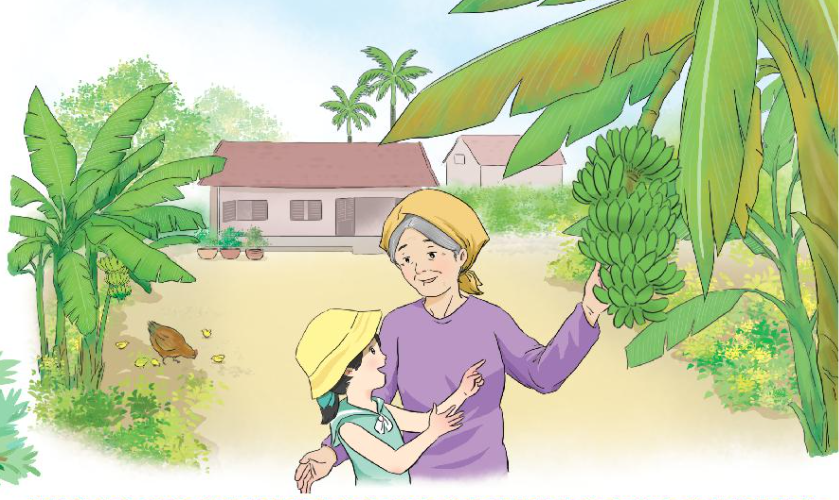 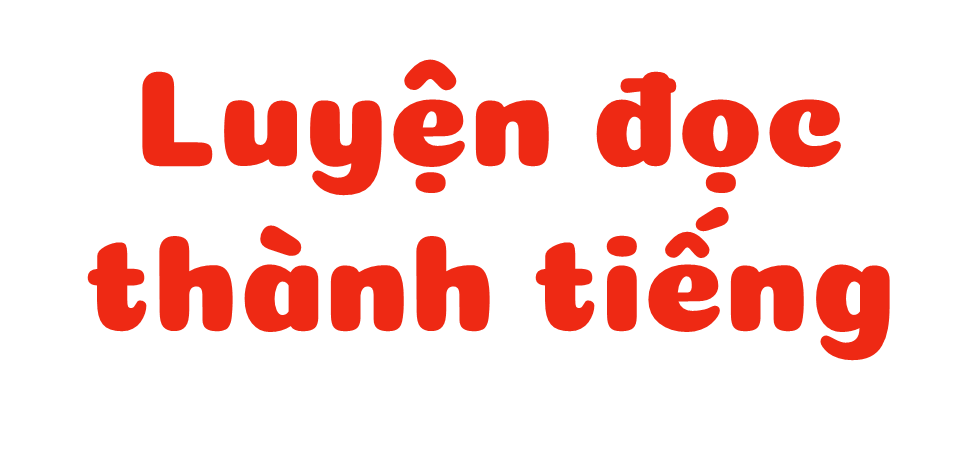 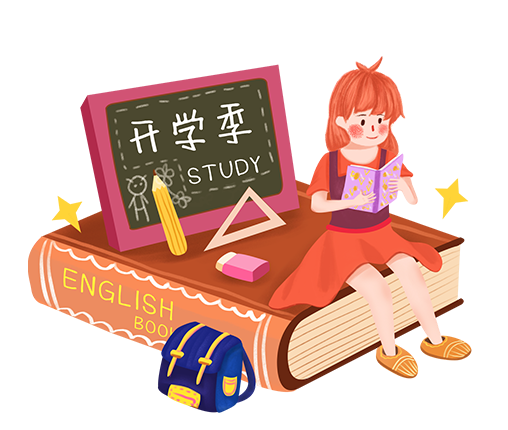 01
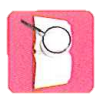 Đọc mẫu
MẮT DÕI
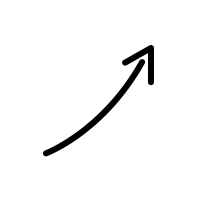 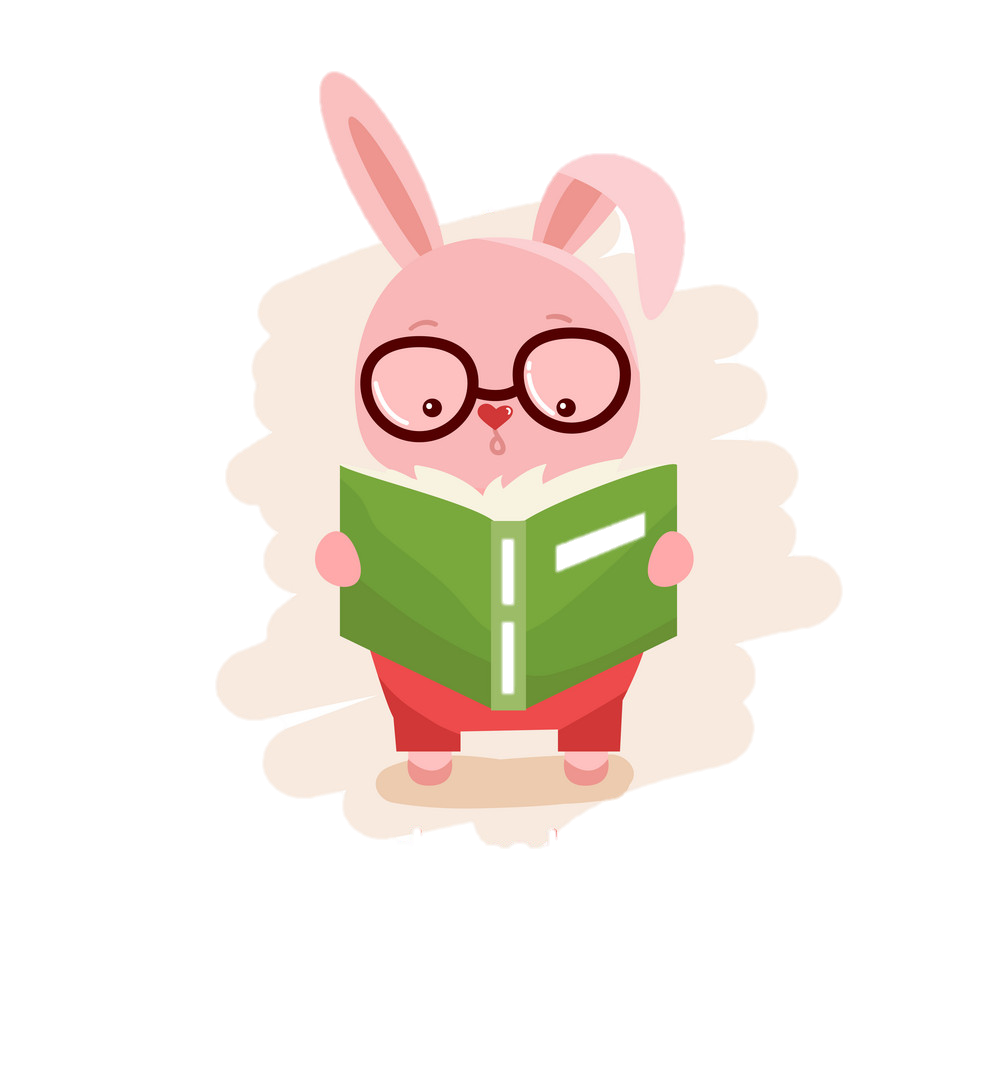 TAY 
DÒ
TAI NGHE
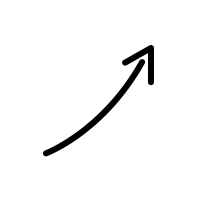 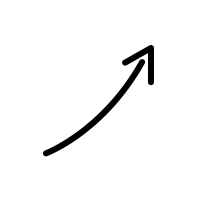 Luyện đọc nối tiếp câu
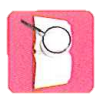 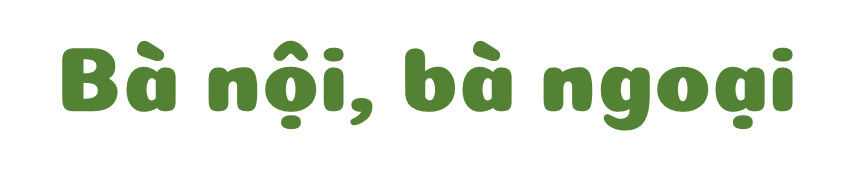 Bà ngoại bên quê mẹ
Bà nội bên quê cha.
Cháu yêu cha, yêu mẹ
Và thương cả hai bà.
Bà ngoại chăm làm vườn
Vườn bà bao nhiêu chuối
Yêu cháu, bà trồng na
Chẳng nghĩ mình cao tuổi.
Tết cháu về quê nội
Biết là bà ngoại mong
Theo mẹ sang bên ngoại
Lại thương bà nội trông.
Hai bà hai nguồn sông
Cho phù sa đời cháu
Hai miền quê yêu dấu
Cháu nhớ về thiết tha.
Nguyễn Hoàng Sơn
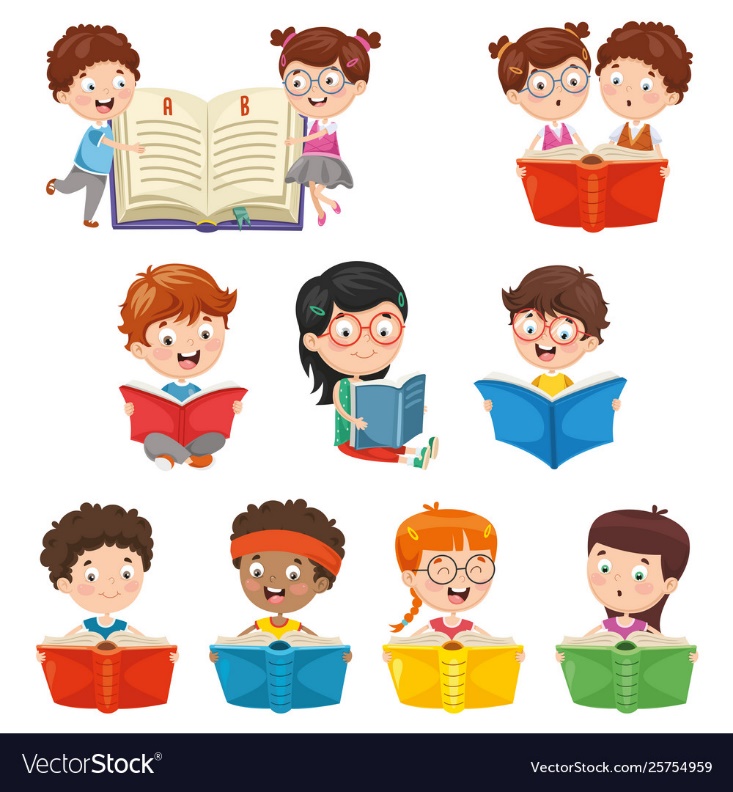 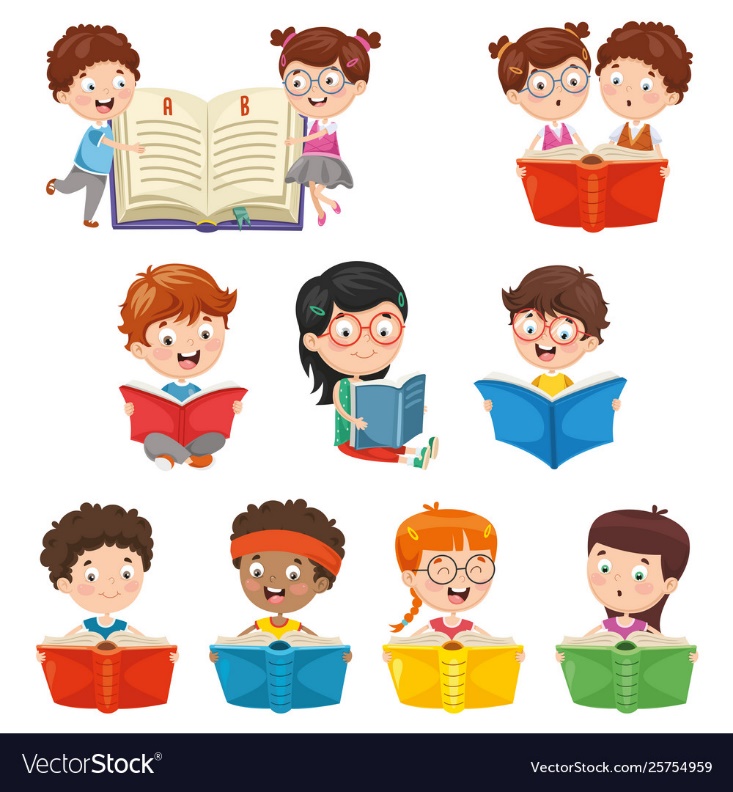 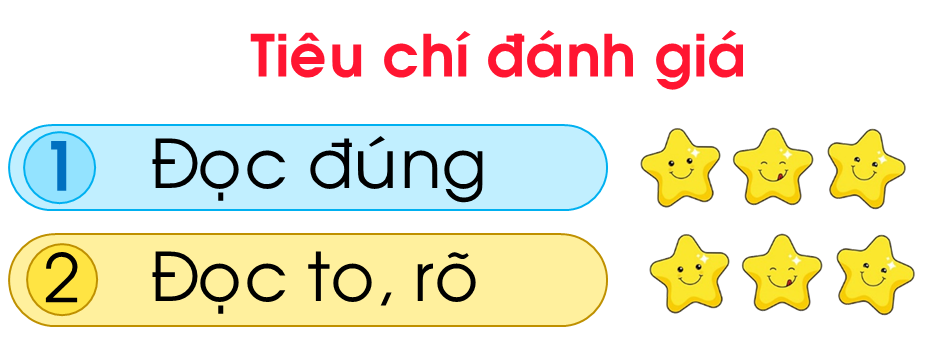 Luyện đọc nối tiếp theo khổ
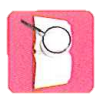 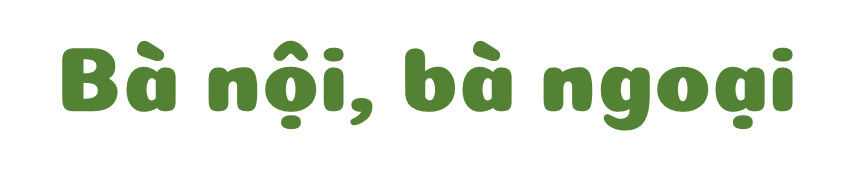 Bà ngoại bên quê mẹ
Bà nội bên quê cha.
Cháu yêu cha, yêu mẹ
Và thương cả hai bà.
Bà ngoại chăm làm vườn
Vườn bà bao nhiêu chuối
Yêu cháu, bà trồng na
Chẳng nghĩ mình cao tuổi.
Tết cháu về quê nội
Biết là bà ngoại mong
Theo mẹ sang bên ngoại
Lại thương bà nội trông.
Hai bà hai nguồn sông
Cho phù sa đời cháu
Hai miền quê yêu dấu
Cháu nhớ về thiết tha.
Nguyễn Hoàng Sơn
3
1
4
2
Luyện đọc nhóm
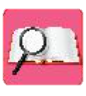 Yêu cầu
 Phân công đọc theo đoạn
 Tất cả thành viên đều đọc
 Giải nghĩa từ cùng nhau
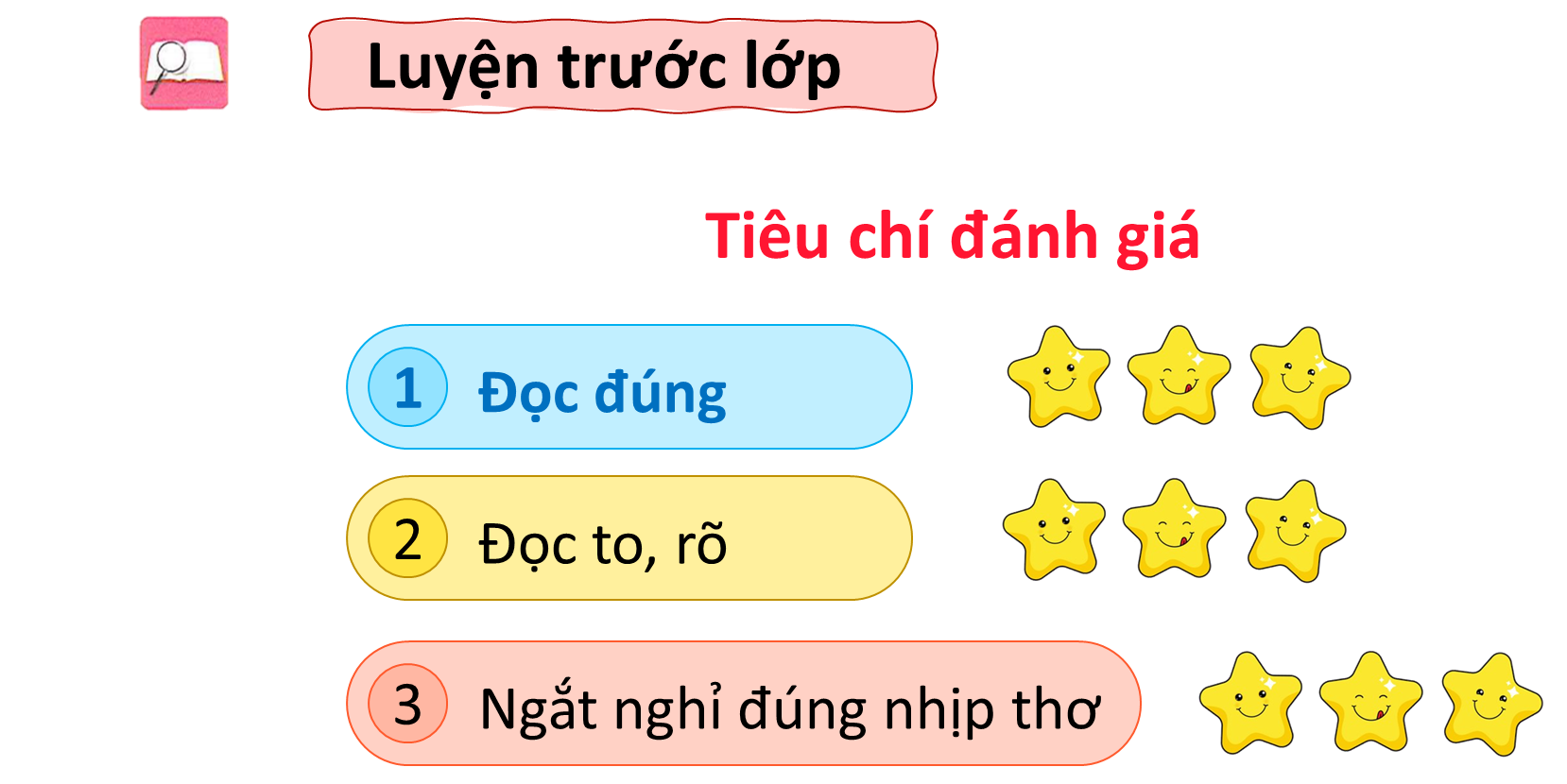 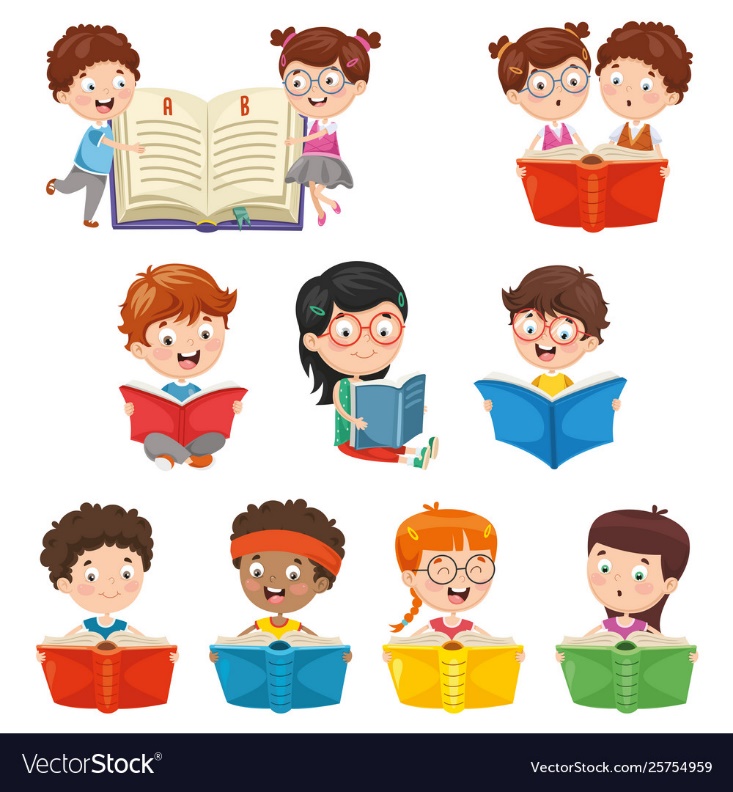 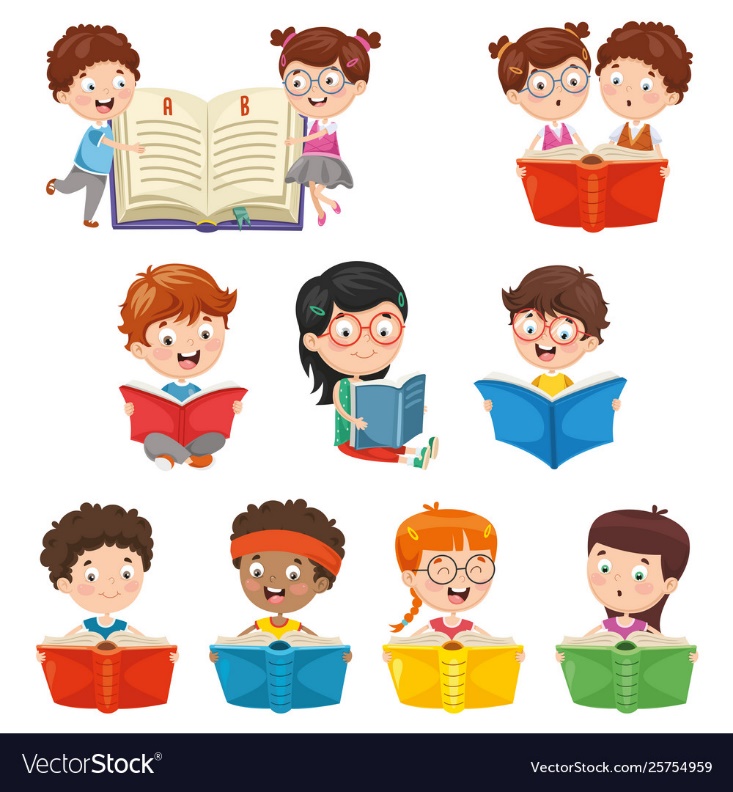 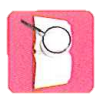 Luyện trước lớp
Tiêu chí đánh giá
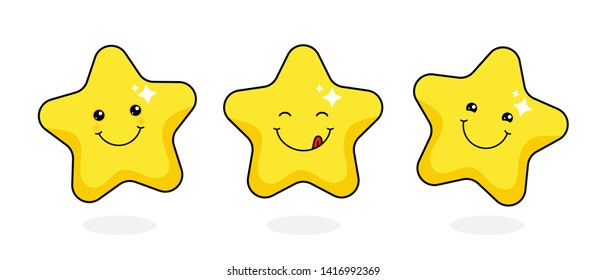 Đọc đúng
1
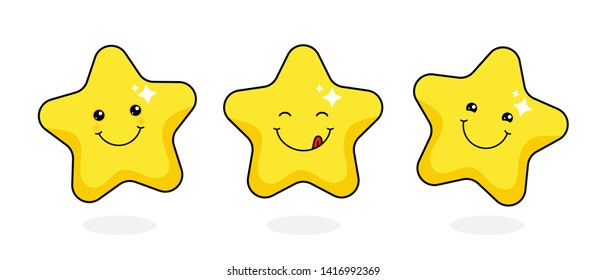 Đọc to, rõ
2
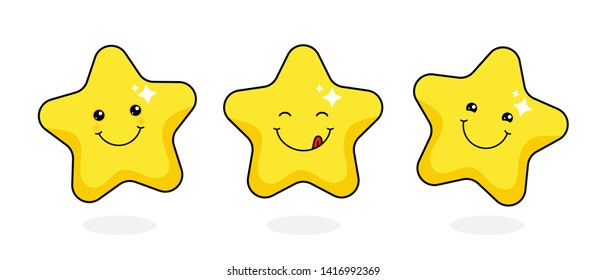 Ngắt nghỉ đúng nhịp thơ
3
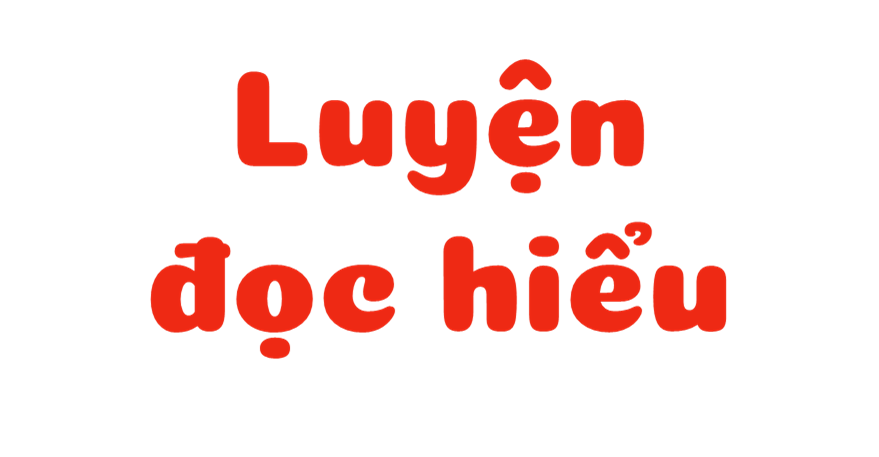 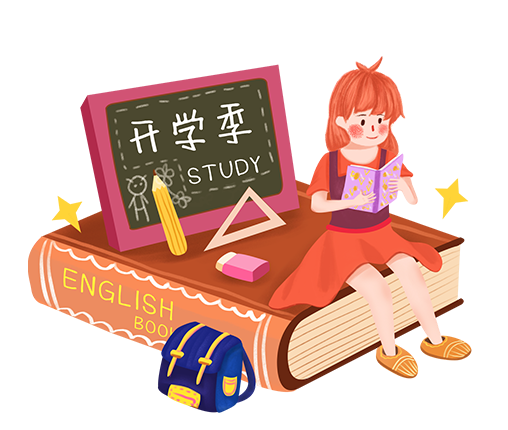 02
Giải nghĩa từ
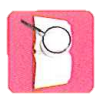 Trong bài “Bà nội, bà ngoại” có 
từ nào em chưa hiểu nghĩa?
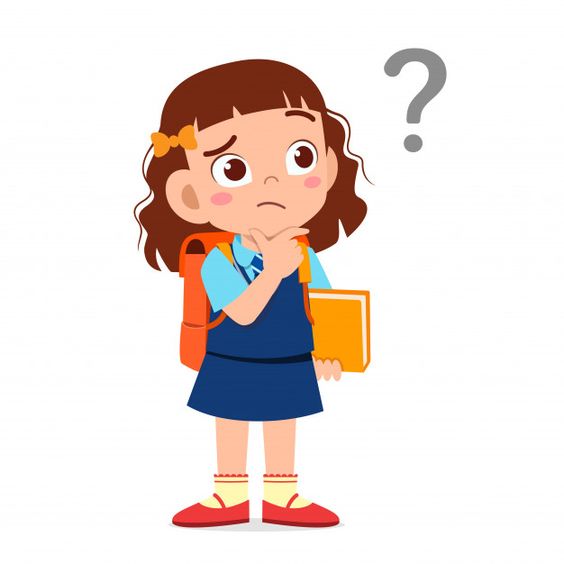 Giải nghĩa từ
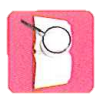 nguồn sông
nơi bắt đầu của dòng sông
đất, cát mịn và có nhiều chất dinh dưỡng được cuốn trôi theo dòng nước hoặc lắng đọng lại ở bờ sông, bãi bồi
phù sa
Cùng tìm hiểu
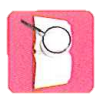 Tìm từ ngữ chỉ tình cảm của bạn nhỏ với bà nội và bà ngoại.
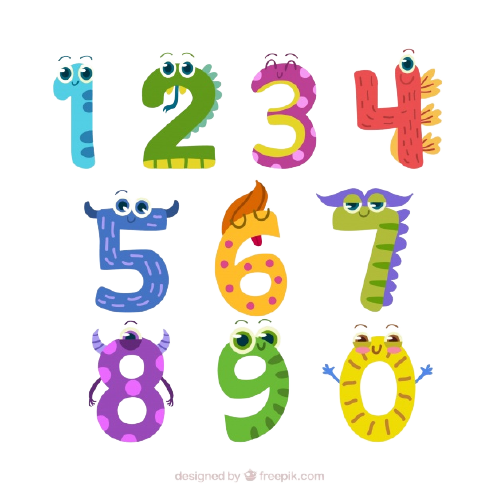 Những chi tiết nào cho thấy hai bà rất yêu bạn nhỏ?
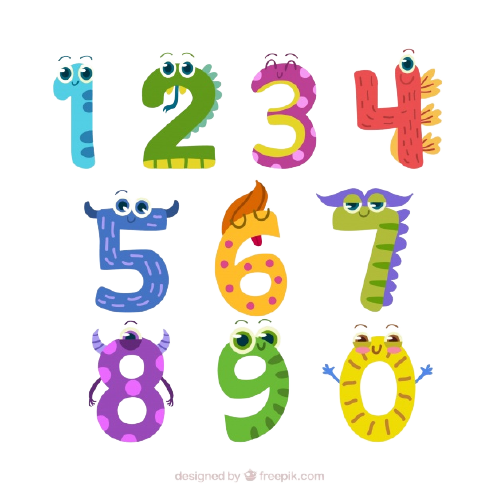 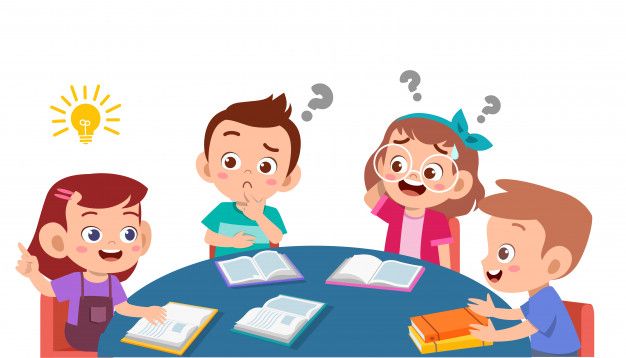 Cùng tìm hiểu
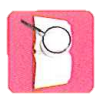 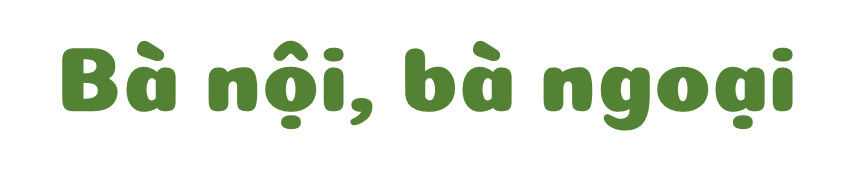 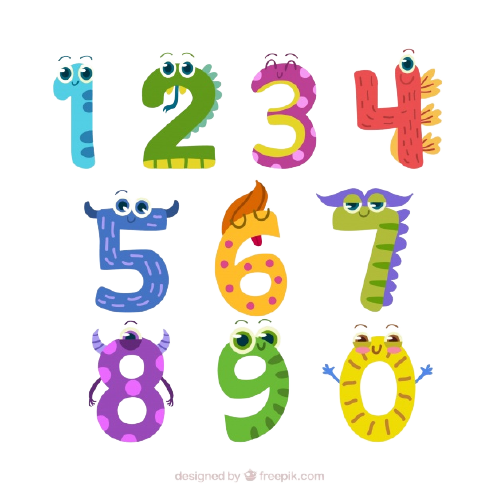 Bà ngoại bên quê mẹ
Bà nội bên quê cha.
Cháu yêu cha, yêu mẹ
Và thương cả hai bà.
Bà ngoại chăm làm vườn
Vườn bà bao nhiêu chuối
Yêu cháu, bà trồng na
Chẳng nghĩ mình cao tuổi.
Tết cháu về quê nội
Biết là bà ngoại mong
Theo mẹ sang bên ngoại
Lại thương bà nội trông.
Hai bà hai nguồn sông
Cho phù sa đời cháu
Hai miền quê yêu dấu
Cháu nhớ về thiết tha.
Nguyễn Hoàng Sơn
Tìm từ ngữ chỉ tình cảm của bạn nhỏ với bà nội và bà ngoại.
Cùng tìm hiểu
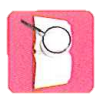 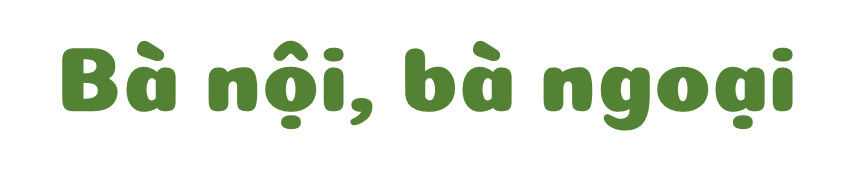 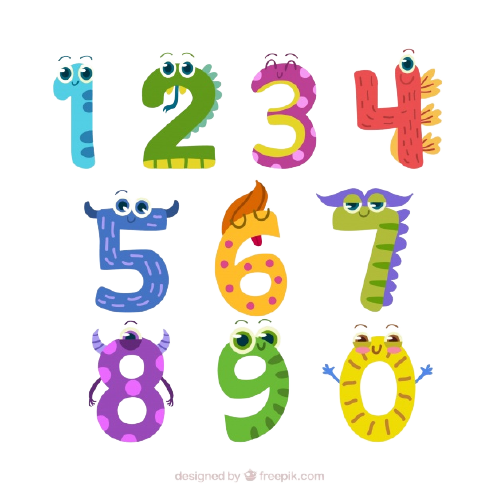 Bà ngoại bên quê mẹ
Bà nội bên quê cha.
Cháu yêu cha, yêu mẹ
Và thương cả hai bà.
Bà ngoại chăm làm vườn
Vườn bà bao nhiêu chuối
Yêu cháu, bà trồng na
Chẳng nghĩ mình cao tuổi.
Tết cháu về quê nội
Biết là bà ngoại mong
Theo mẹ sang bên ngoại
Lại thương bà nội trông.
Hai bà hai nguồn sông
Cho phù sa đời cháu
Hai miền quê yêu dấu
Cháu nhớ về thiết tha.
Nguyễn Hoàng Sơn
Những chi tiết nào cho thấy hai bà rất yêu bạn nhỏ?
Cùng tìm hiểu
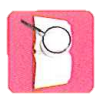 3. Bài thơ nói về điều gì?
Tình cảm của bạn nhỏ với vườn cây nhà bà.
Tình cảm của bạn nhỏ với dòng sông quê.
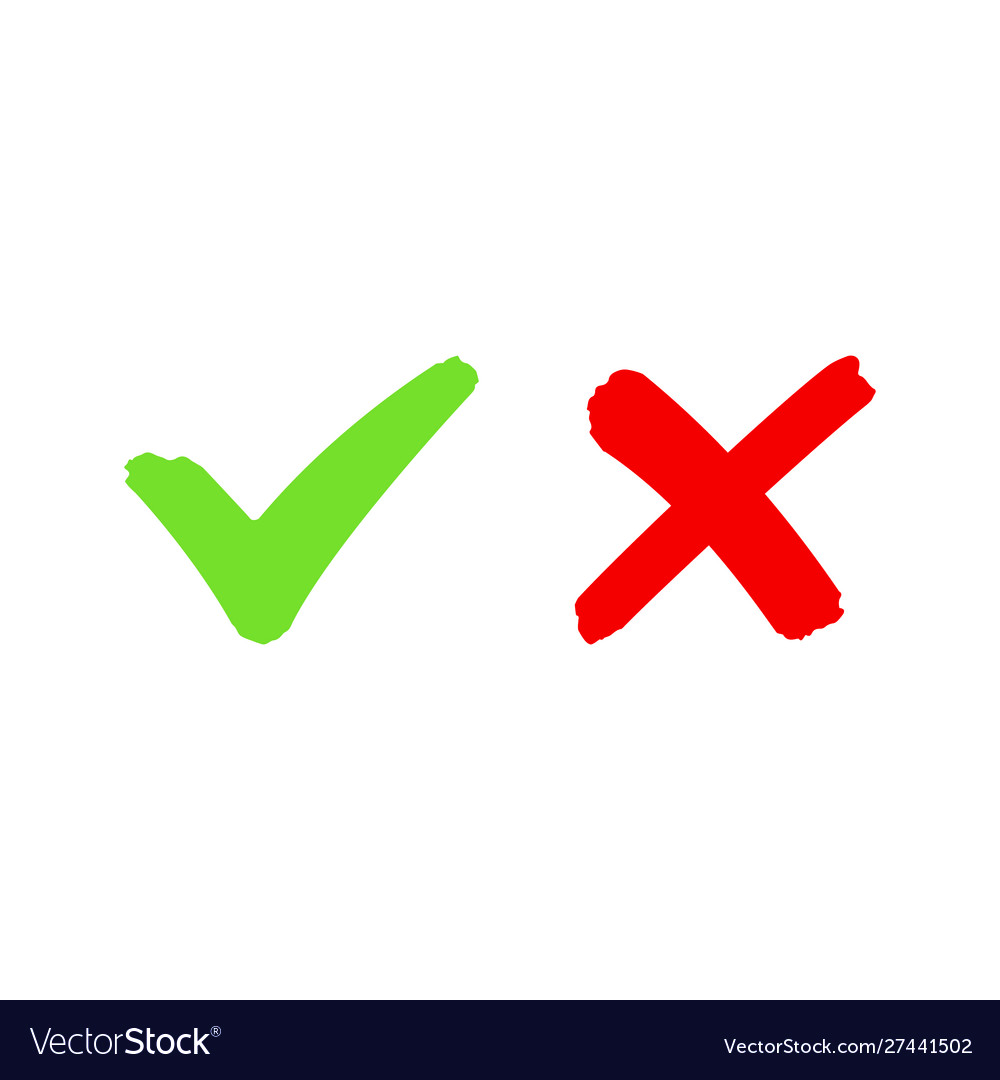 Tình cảm của bạn nhỏ với bà nội, bà ngoại.
Nội dung chính của bài thơ là gì?
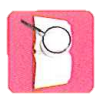 Bài thơ thể hiện:
Tình cảm yêu thương, quý mến của bạn nhỏ đối với bà nội, bà ngoại.
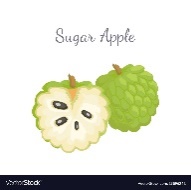 Tình cảm của bà nội, bà ngoại đối với bạn nhỏ.
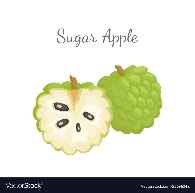 Liên hệ bản thân
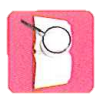 Em sẽ làm gì để thể hiện 
tình yêu thương đối với ông bà?
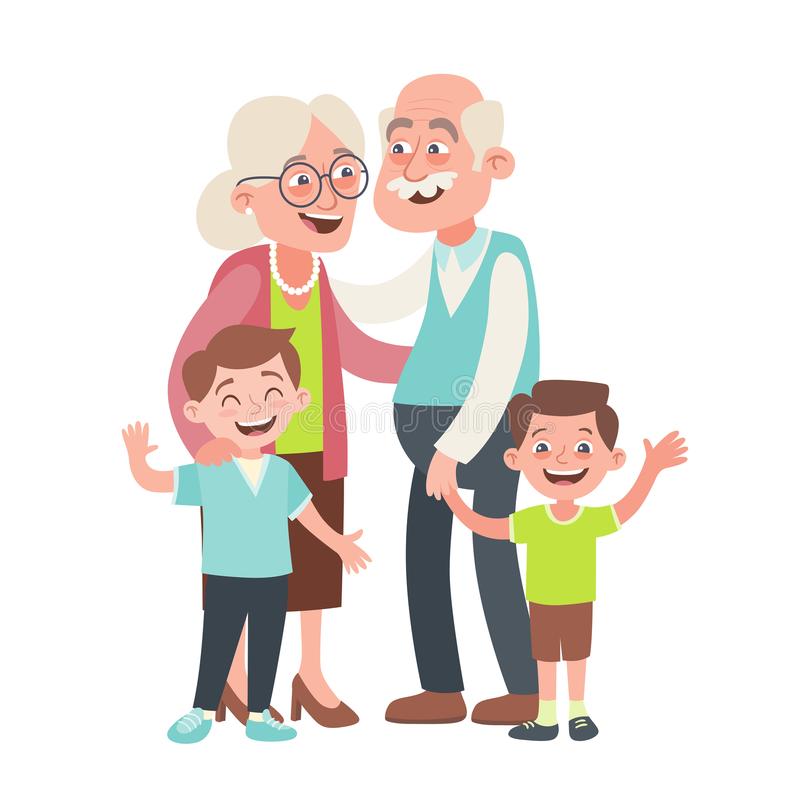 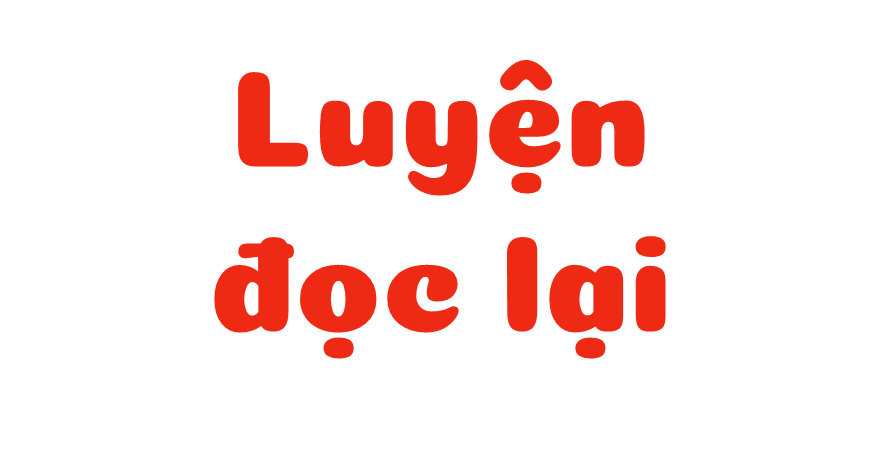 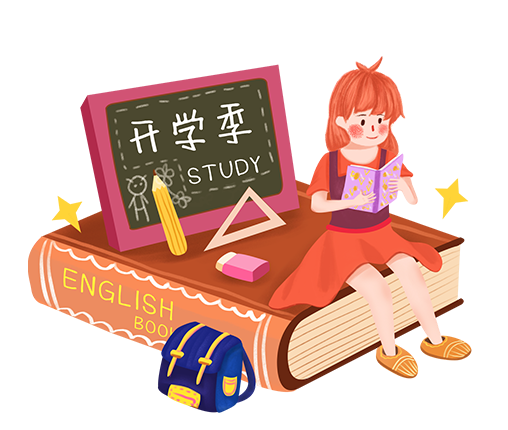 03
Nội dung chính của bài thơ là gì?
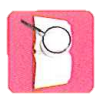 Bài thơ thể hiện:
Tình cảm yêu thương, quý mến của bạn nhỏ đối với bà nội, bà ngoại.
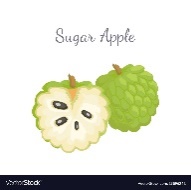 Tình cảm của bà nội, bà ngoại đối với bạn nhỏ.
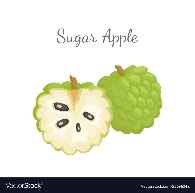 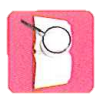 Em sẽ đọc bài thơ với giọng đọc như thế nào?
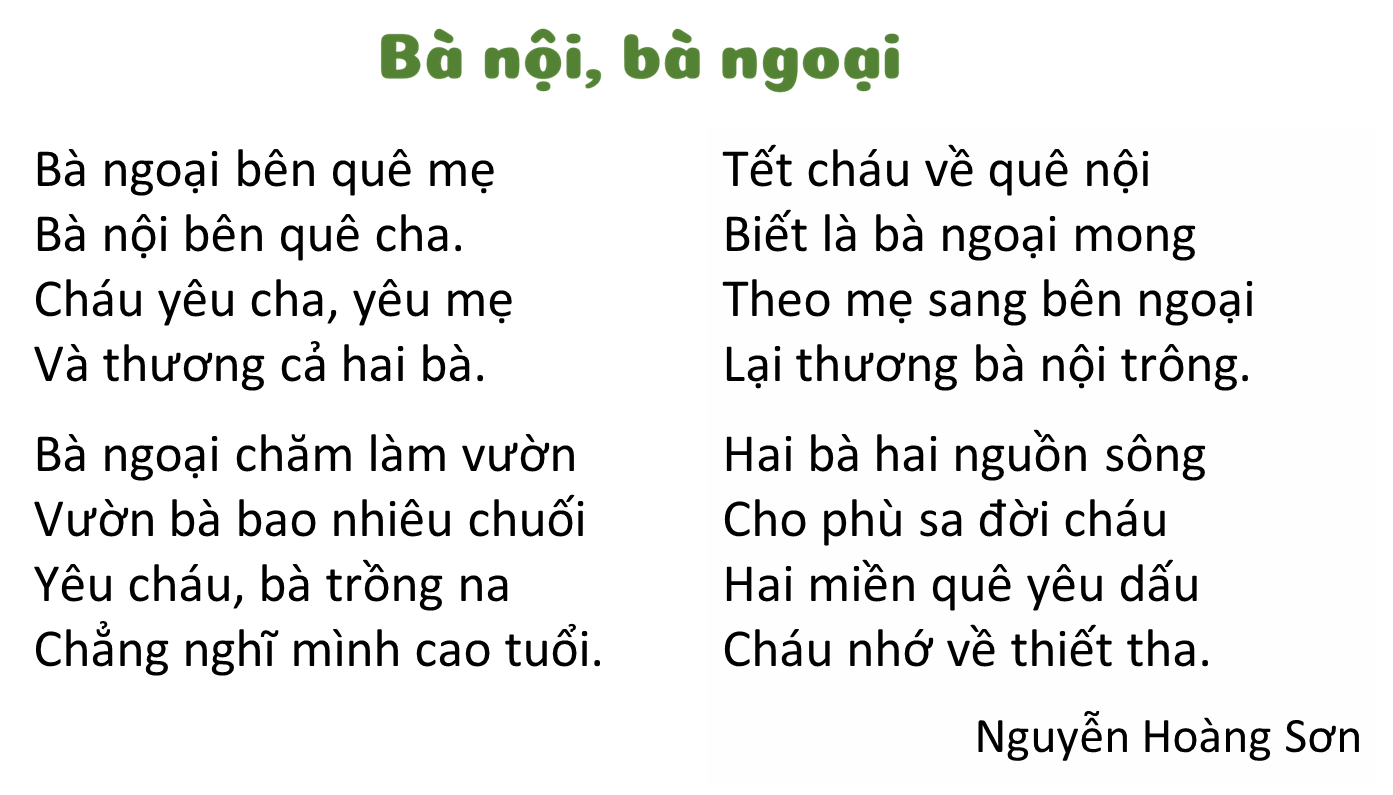 Đoạn luyện đọc lại
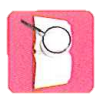 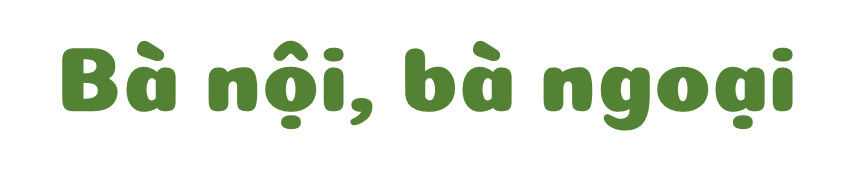 Bà ngoại bên quê mẹ
Bà nội bên quê cha.
Cháu yêu cha, yêu mẹ
Và thương cả hai bà.
Bà ngoại chăm làm vườn
Vườn bà bao nhiêu chuối
Yêu cháu, bà trồng na
Chẳng nghĩ mình cao tuổi.
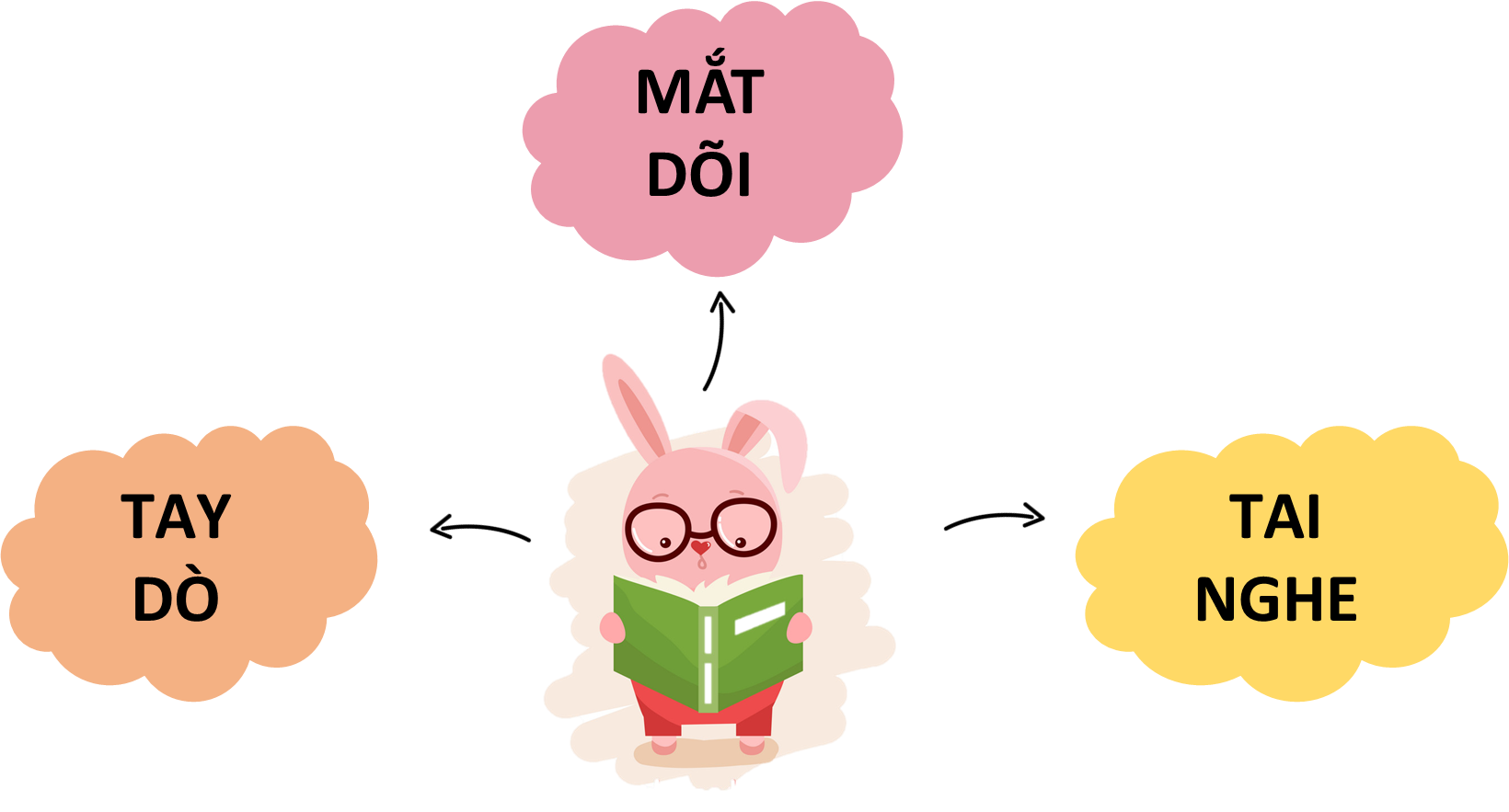 Luyện đọc trong nhóm
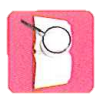 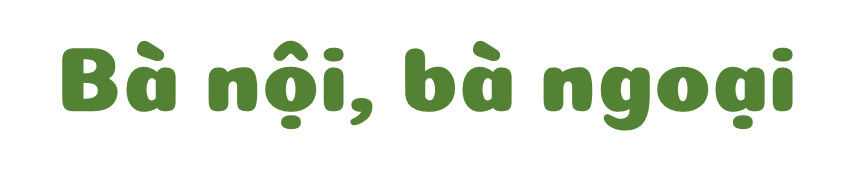 Bà ngoại bên quê mẹ
Bà nội bên quê cha.
Cháu yêu cha, yêu mẹ
Và thương cả hai bà.
Bà ngoại chăm làm vườn
Vườn bà bao nhiêu chuối
Yêu cháu, bà trồng na
Chẳng nghĩ mình cao tuổi.
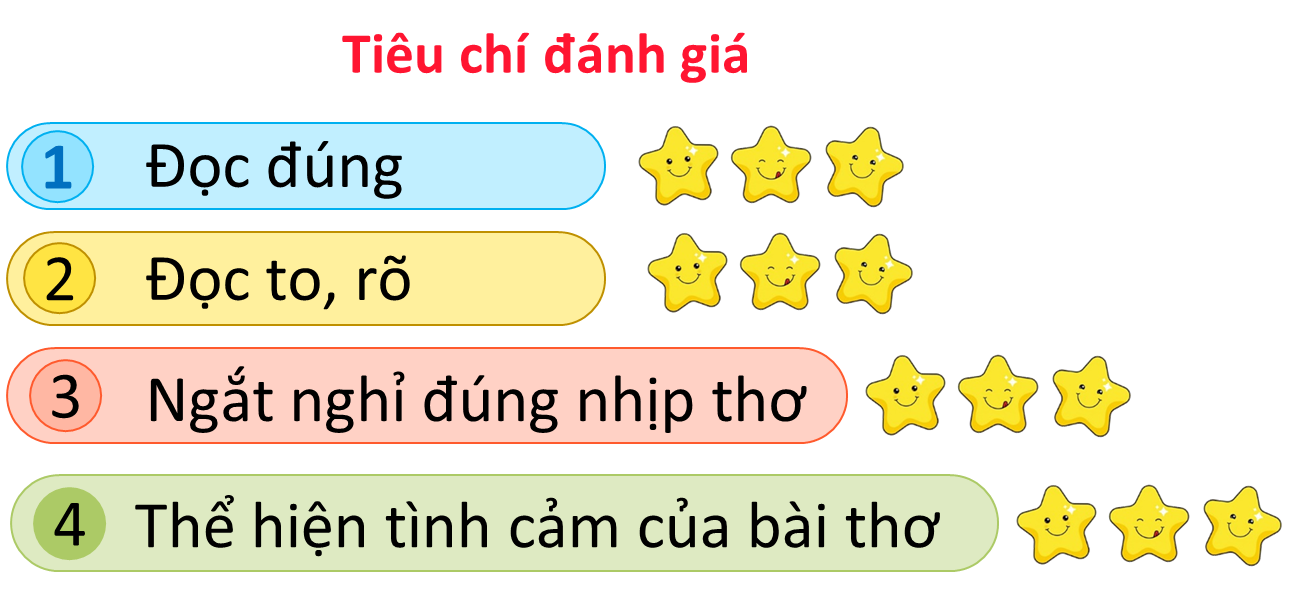 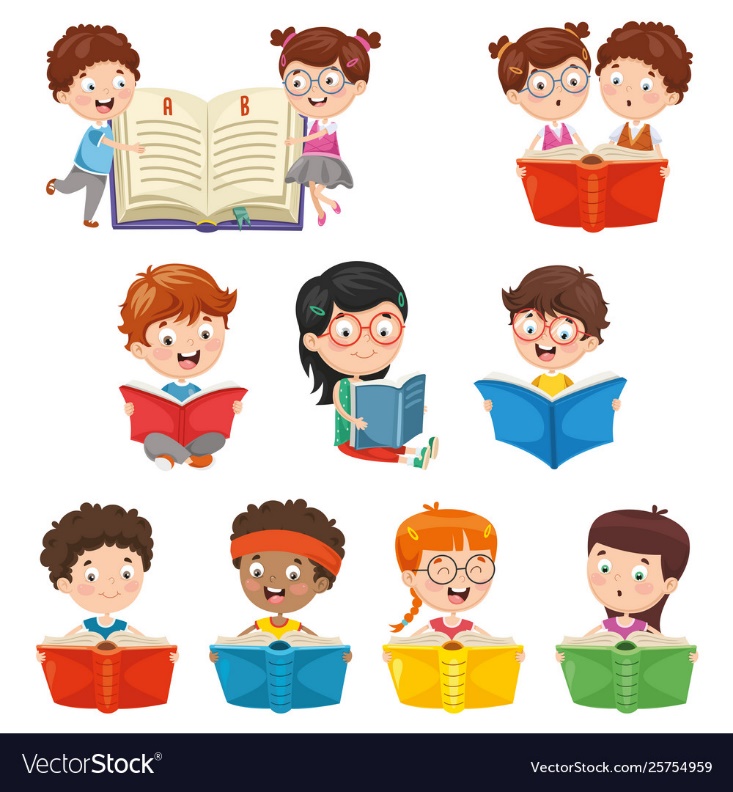 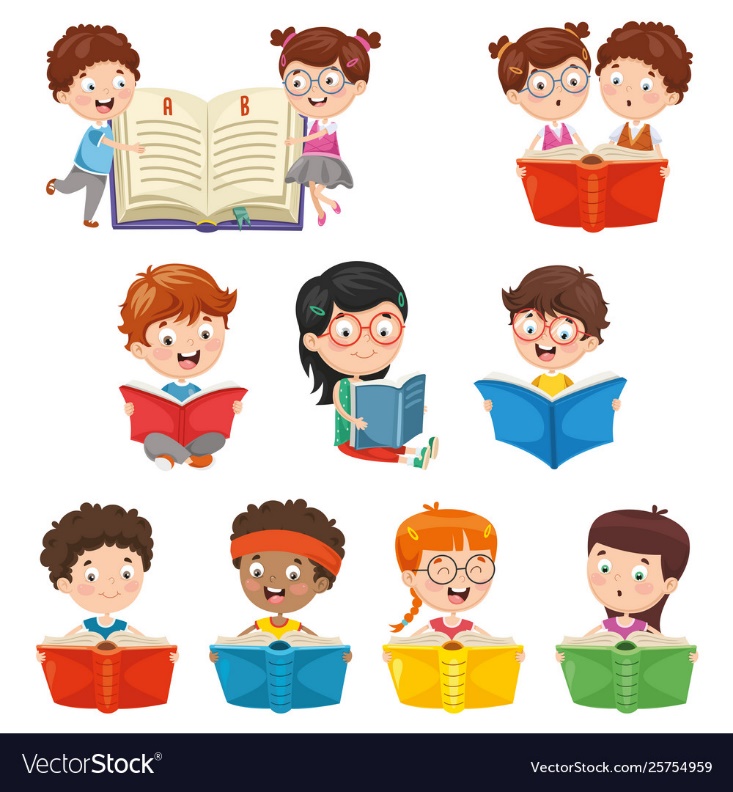 [Speaker Notes: Hướng dẫn đọc thuộc long khổ 1]
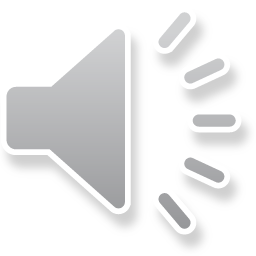 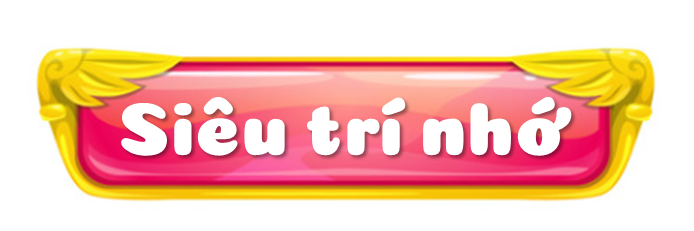 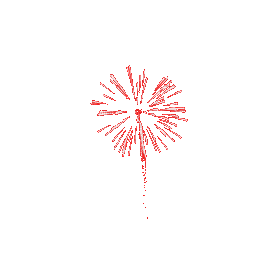 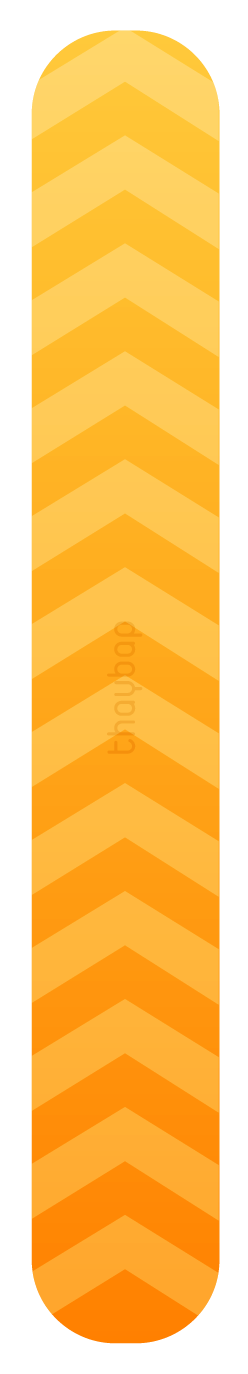 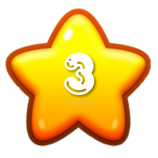 Bà ngoại bên quê mẹ
Bà nội bên quê cha.
Cháu yêu cha, yêu mẹ
Và thương cả hai bà.
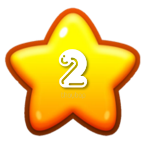 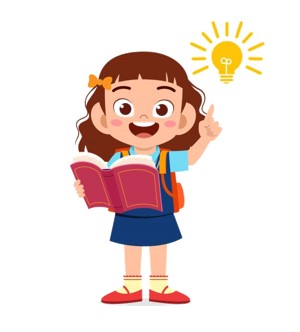 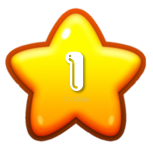 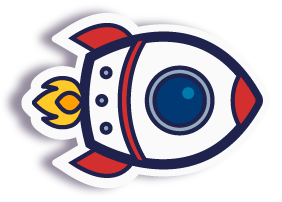 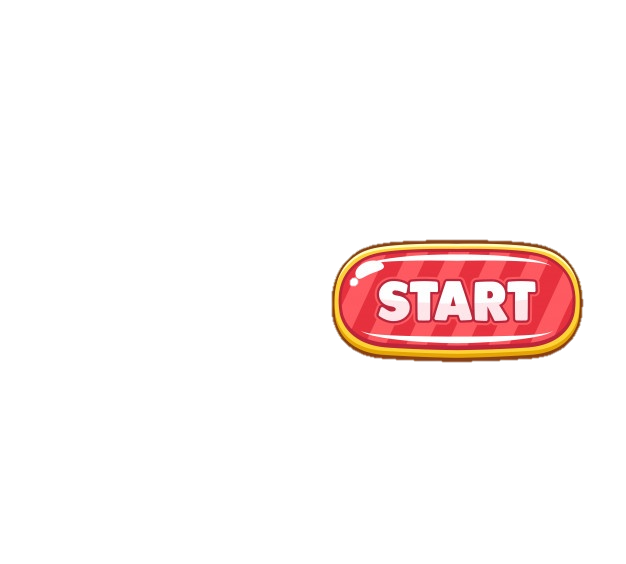 [Speaker Notes: Chỉ cần click chuột]
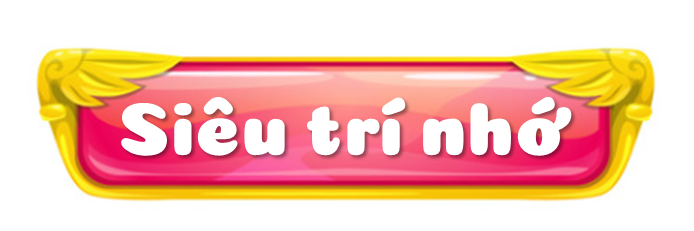 Em hãy chọn và học thuộc 2 
khổ thơ yêu thích
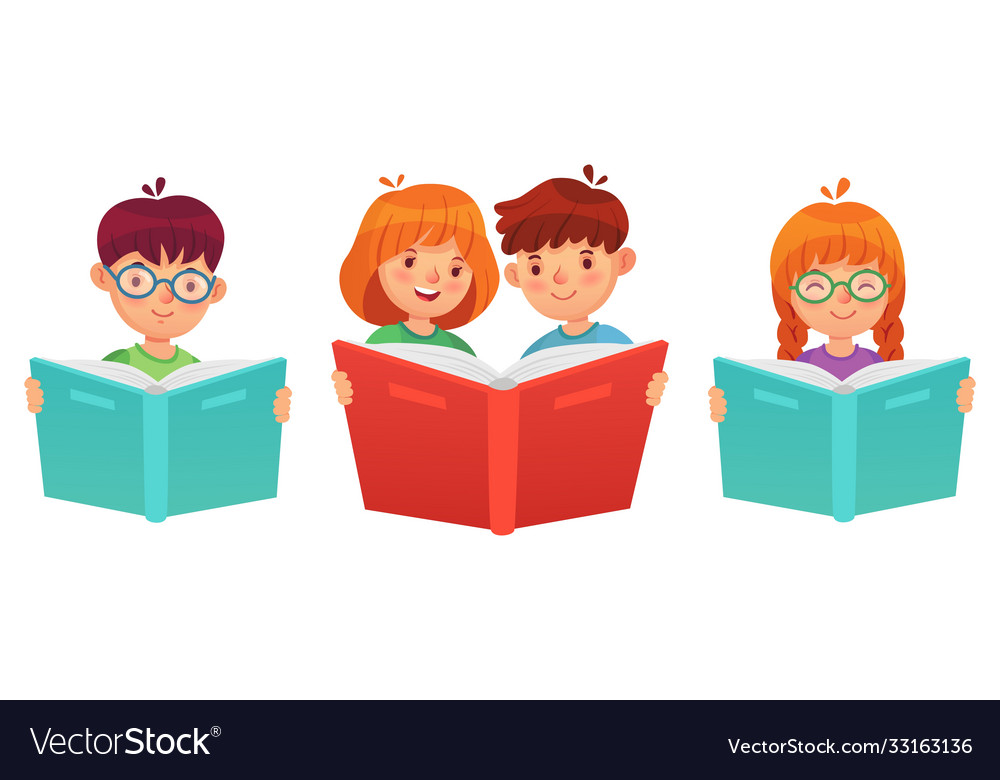 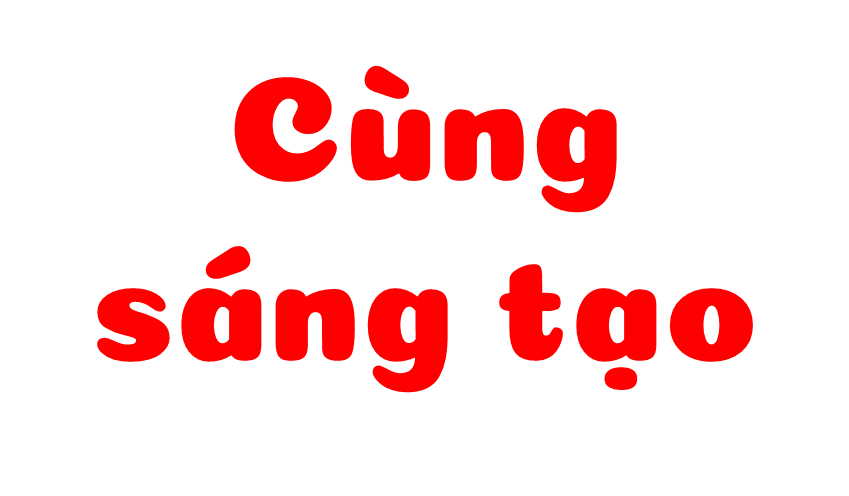 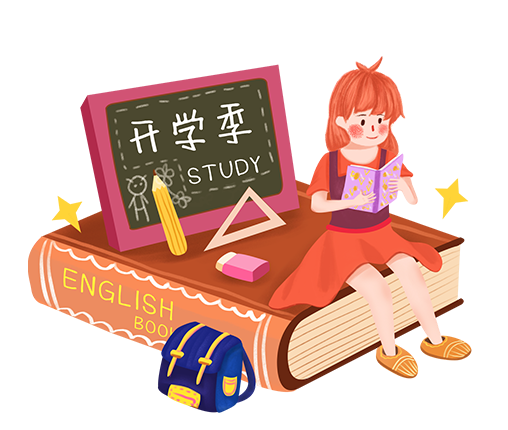 03
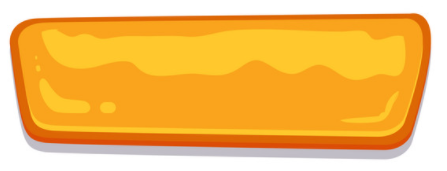 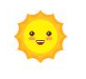 Hoa yêu thương
Kể những việc làm thể hiện sự quan tâm, chăm sóc
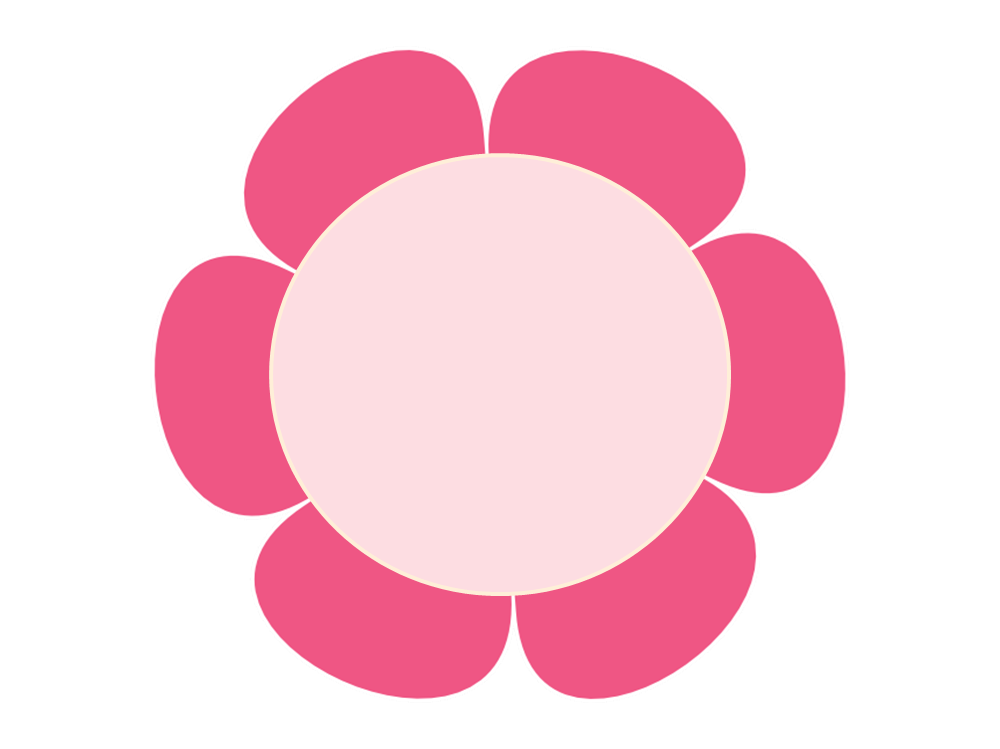 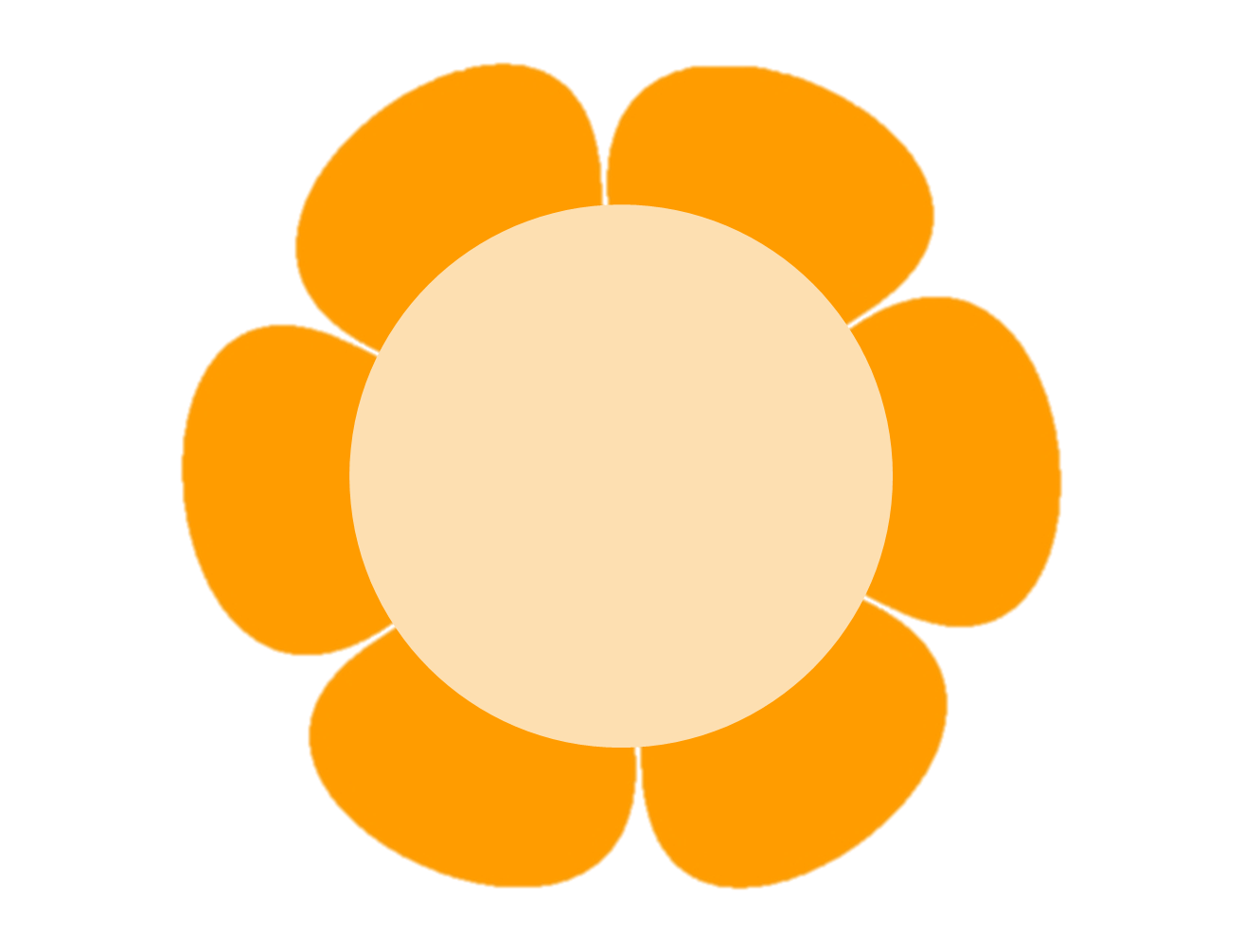 của 
người thân 
với em
của 
em với 
người thân
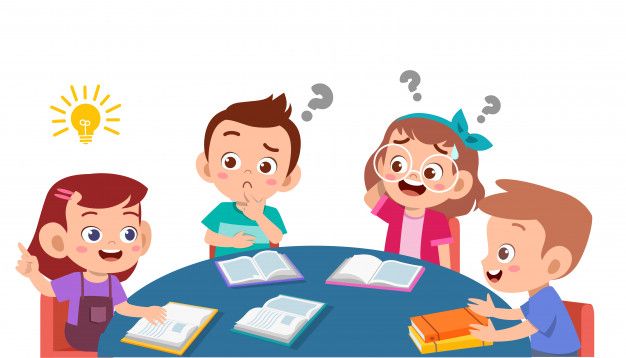 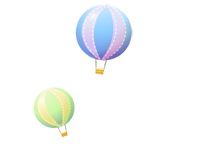 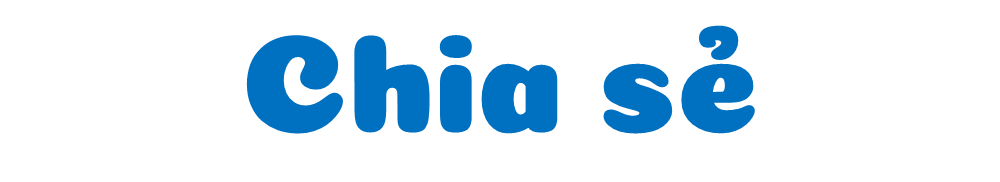 Di chuyển trật tự để tham quan vườn hoa của các nhóm
Tham 
quan
Nhận 
xét
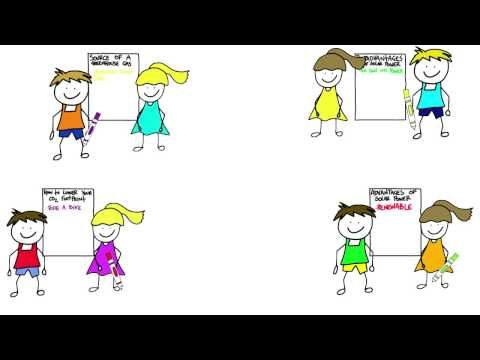 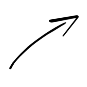 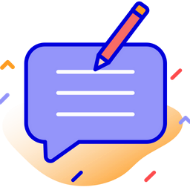 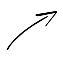 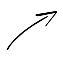 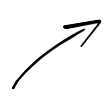 - Điều em biết thêm từ nhóm bạn
- Điều em thắc mắc
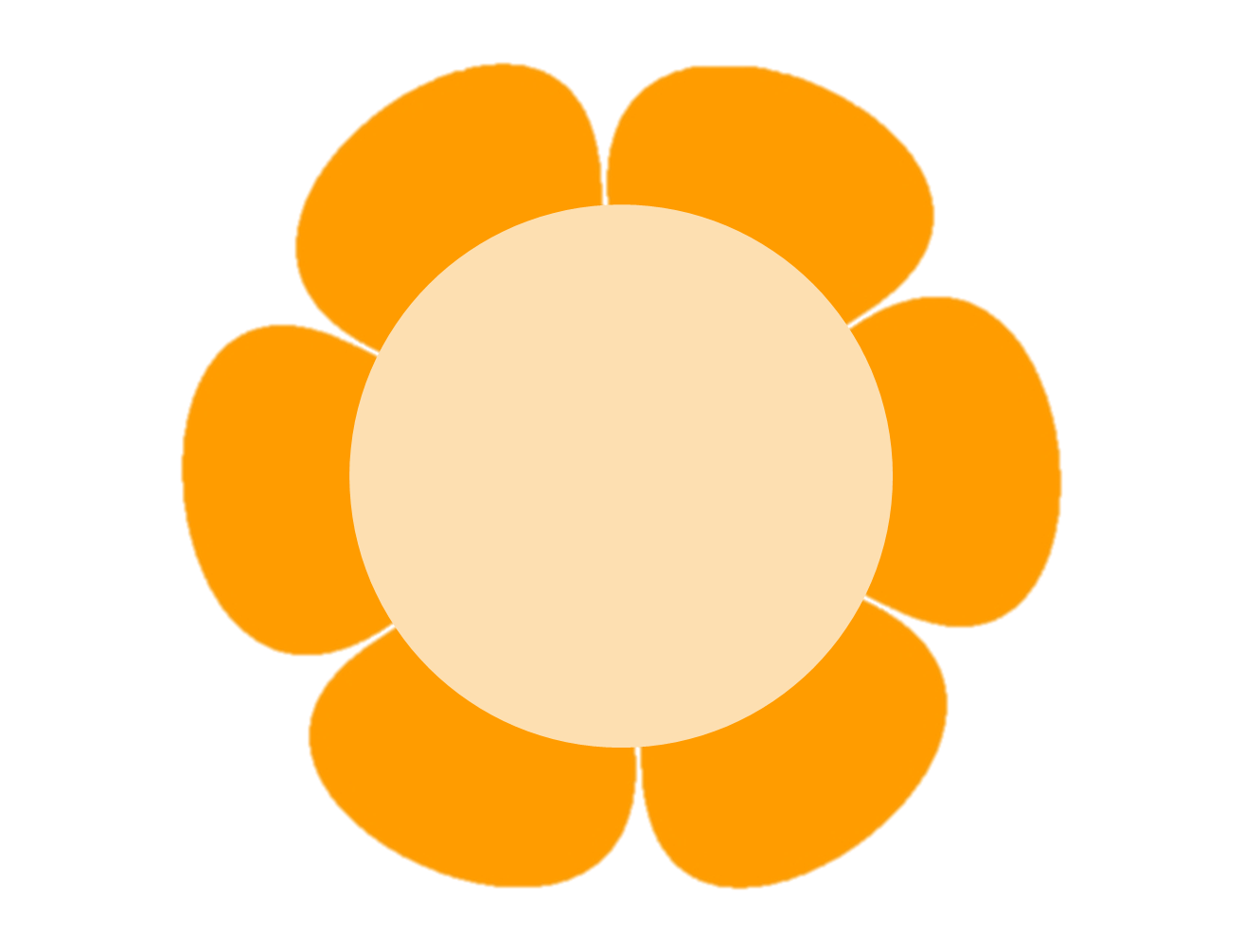 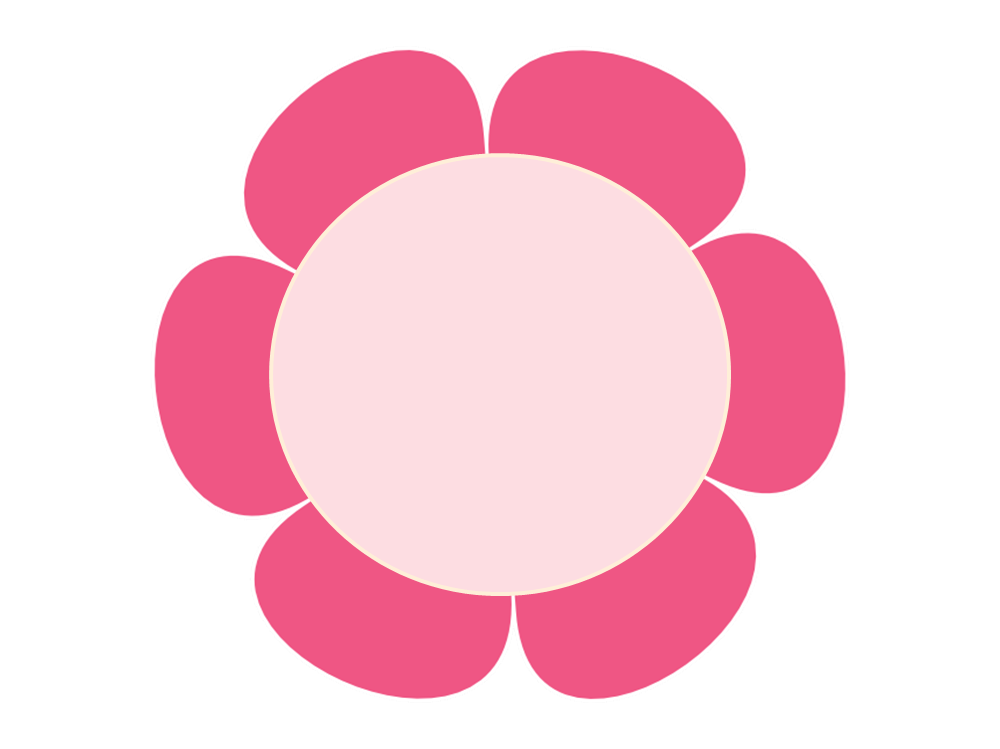 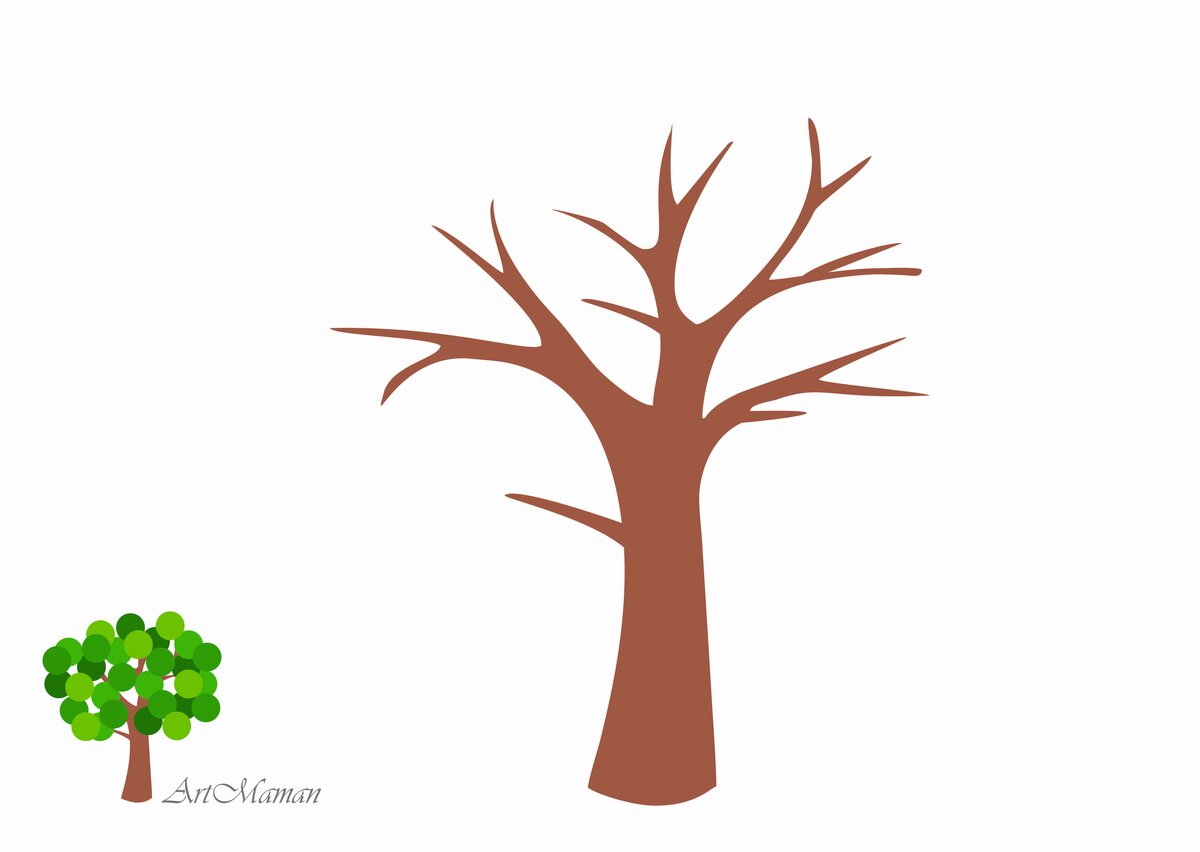 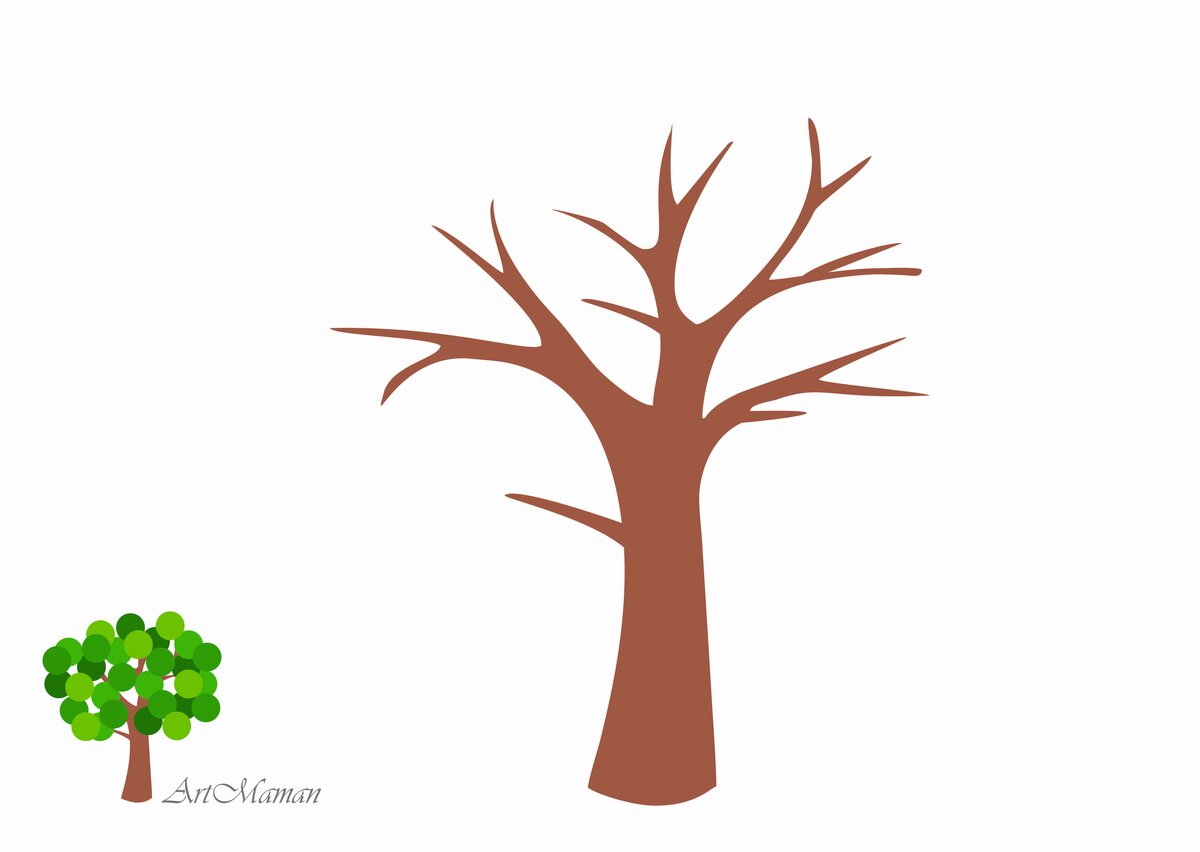 Cây yêu thương của
người thân với em
Cây yêu thương của
em với người thân
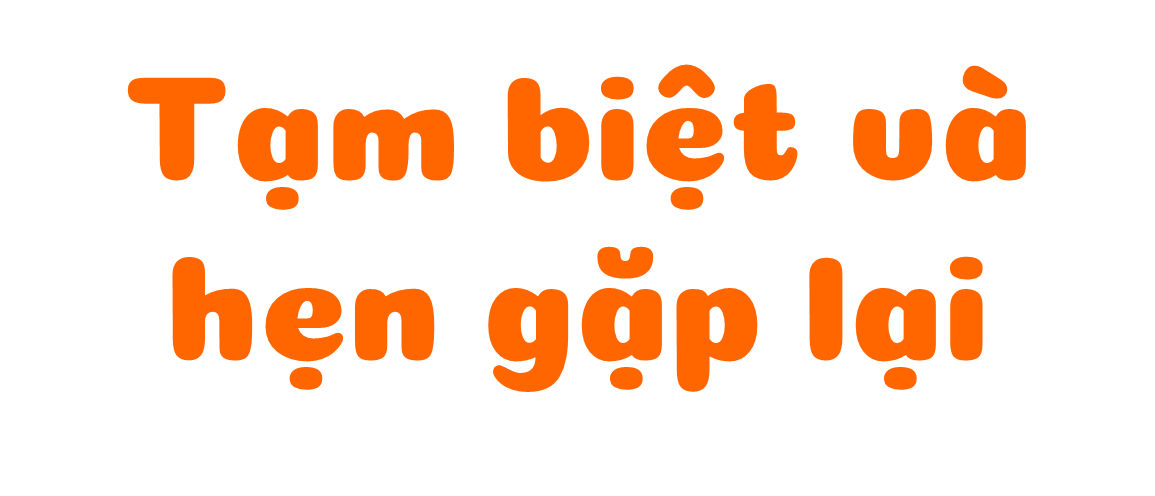